[Lava Tubes Dwellings]
Preliminary ideas on graduation project
Walter Chung
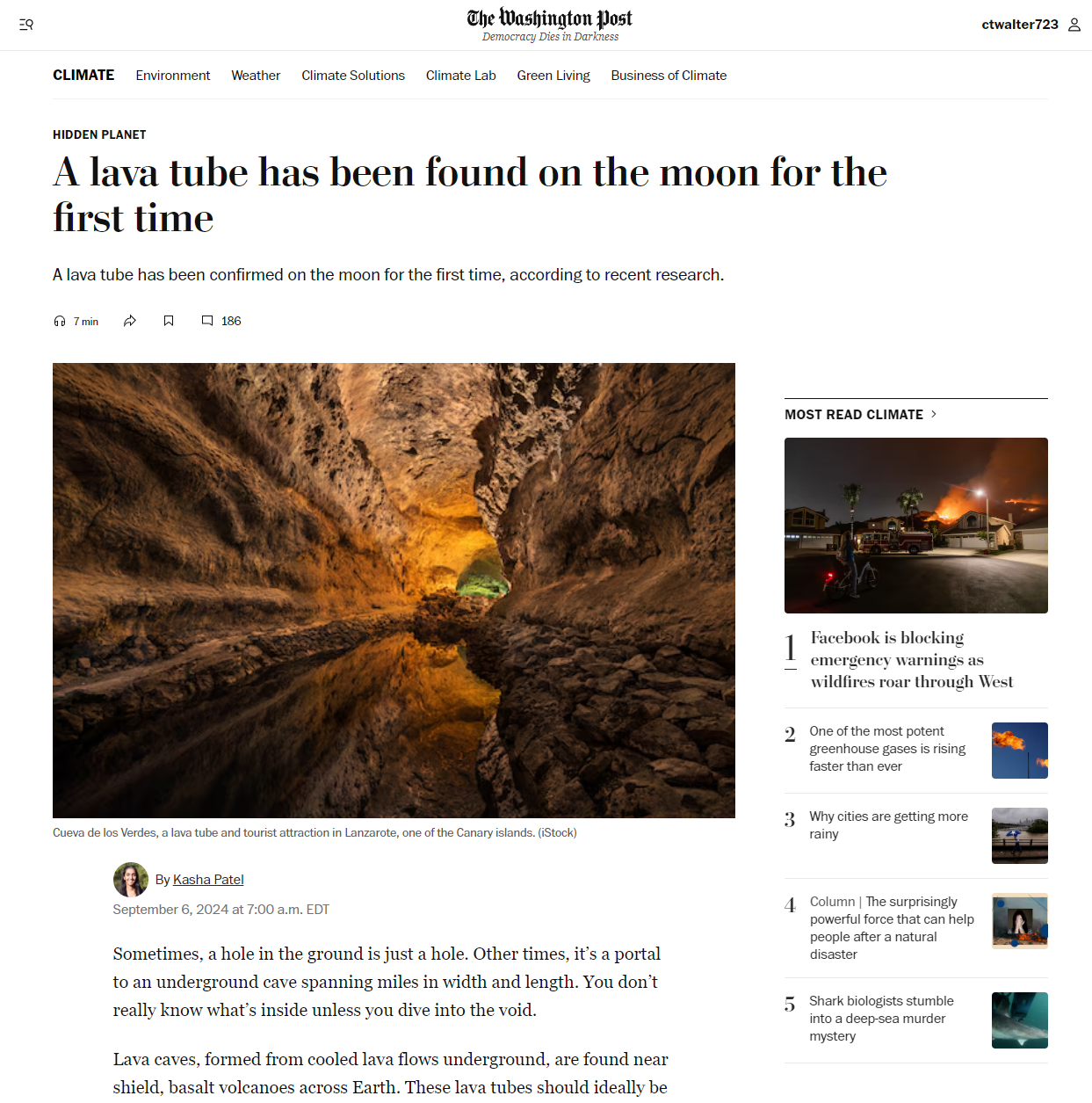 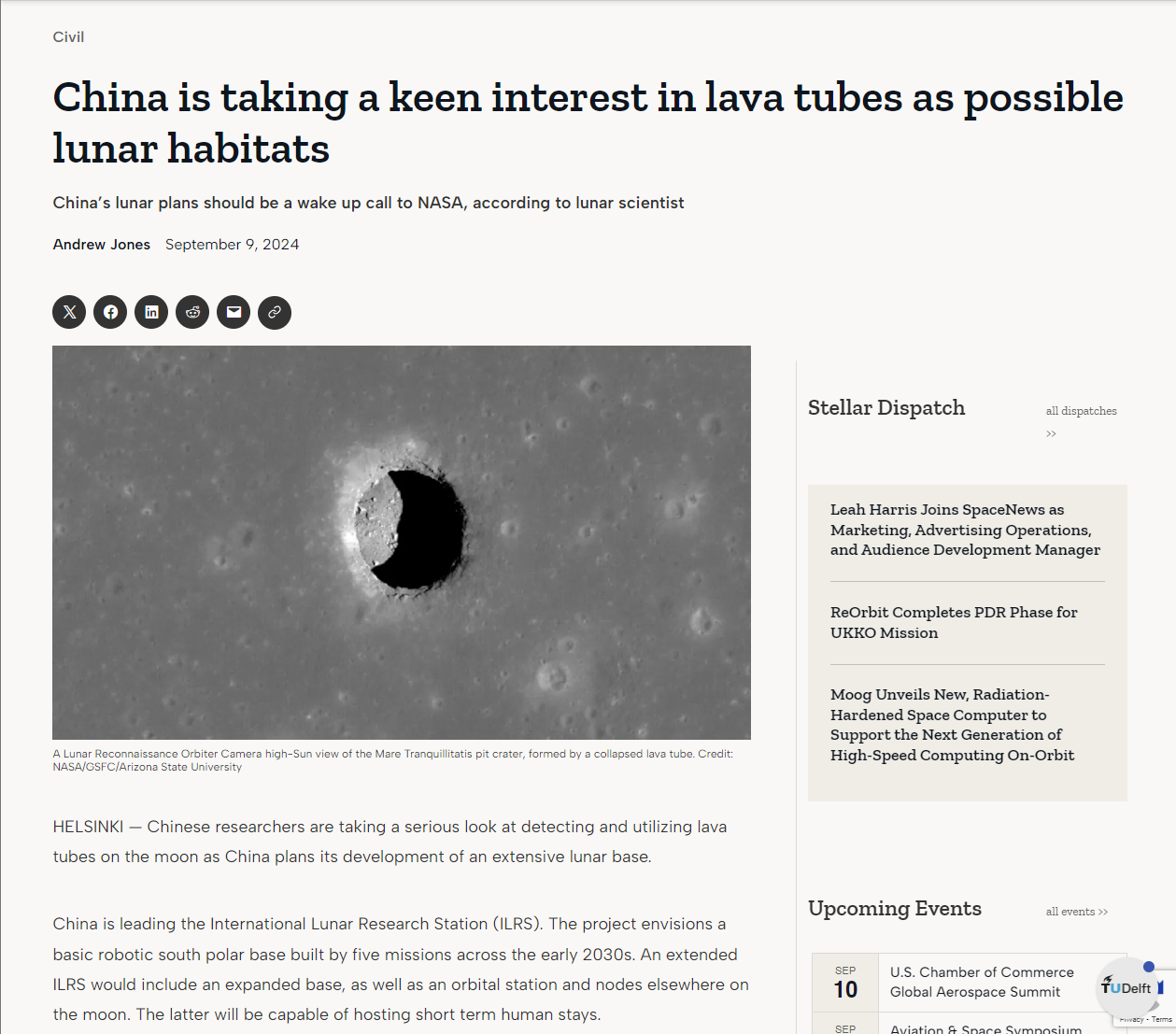 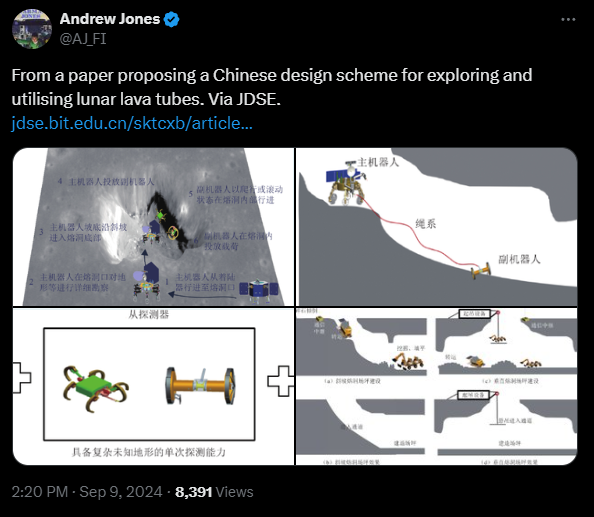 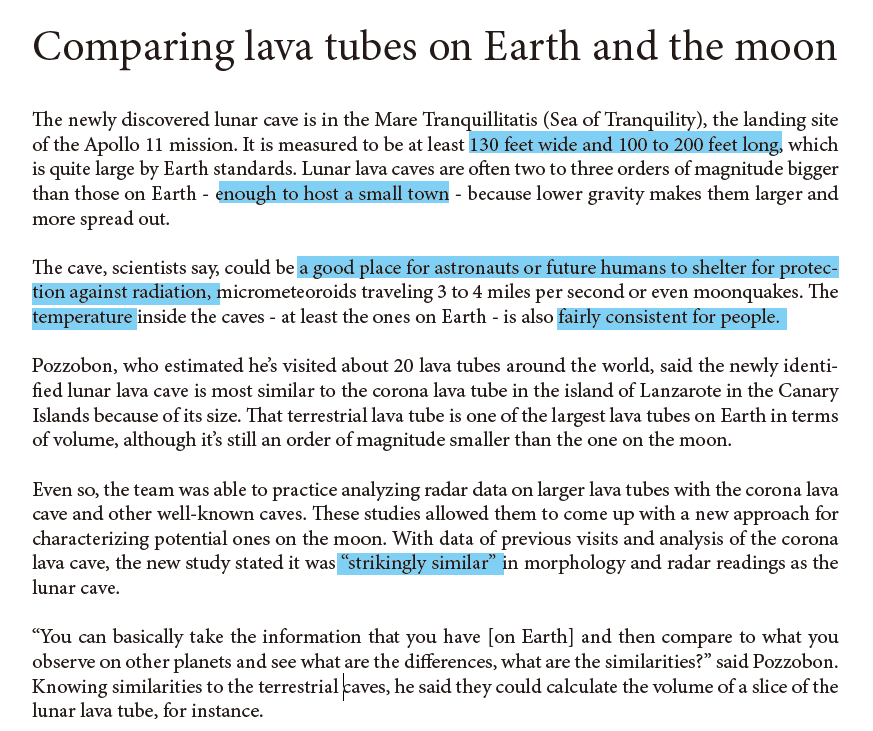 Sloped terrain
Cut-and-fill
Stilt houses
Terraced houses
Ceiling susceptible to collapse due to seismic activity
Structural reinforcement
Advantages of the 1/6 gravity on construction
Joinery for easy assembly
Lighting condition
Acoustic control
How to adapt to/optimise the uncertainties to live within the lava tubes?